Social Services and Well-being (Wales) Act 2014
Outcome-focused
what matters conversations 
in information, advice and assistance services
Skills-based resource pack
Index
Aims and objectives
Learning environment
Section 1 – The legislative context
Section 2 – Outcome-focused conversations
Section 3 – Effective communication
Section 4 – Good conversations
Summary
Next steps
Aims and objectives
Aim
To support ‘what matters’ and outcome-focused conversations within IAA
Objectives
Understand the legislative context of the IAA service
Identify the key elements of a good what matters/outcome-focused conversation
Explore the essential skills for facilitating these conversations
Identify the positive impact you can get using effective conversations
[Speaker Notes: Facilitator’s notes

This presentation gives an overview of the requirements of the Social Services and Well-being (Wales) Act 2014 as it relates to the provision of information, advice and assistance (IAA). It has a particular focus on supporting practitioners working within IAA to facilitate good ‘what matters’ and outcome-focused conversations.  

It is intended for:  

adults’ and children’s social services, and wider elements of local authorities 
where appropriate, staff working in NHS organisations, the police and other local authority partner organisations 
social care providers and support organisations in all sectors who are involved in providing IAA. 

The presentation gives an overview of the Act and, in particular, explores Part 2: Sections 5-7 (Well-being and other overarching duties), 15 (Prevention) and 17 (Information, Advice and Assistance) in more detail.  

By the end of the learning programme you will: 

understand the legislative context of the IAA service 
identify the key elements of a good ‘what matters’/ outcome-focused conversation 
explore the essential skills you need to have these conversations 
identify the positive impact you can have from having effective conversations.  

Optional activity – discussion  
What is the purpose of this training session for you? 
What do you hope will be different as a result of this training?]
Learning environment
Confidentiality
Respect
One at a time
Ask any question
Phones on silent/wobble
Stay on topic (please)
Enjoy!
[Speaker Notes: Facilitator’s notes

Invite the group to identify any additional ground rules for the day.]
Section 1:
The legislative context
[Speaker Notes: Facilitator’s notes

This section provides an overview of the Social Services and Well-being (Wales) Act 2014 and how it relates to the provision of information, advice and assistance (IAA).]
Social Services and Well-being (Wales) Act 2014
1. Introduction
2. General functions
3. Assessing the needs of individuals
4. Meeting needs
5. Charging and financial assessment
6. Looked after and accommodated children
7. Safeguarding
8. Social services functions
9. 
Co-operation and partnership
10. Complaints and advocacy
11. Miscellaneous and general
People		Well-being	Prevention 	Collaboration
[Speaker Notes: Facilitator’s notes

The Act is made up of 11 parts and they all, except the first part, have regulations or codes of practice or statutory guidance that underpin them and give more detail.  

The first part gives an overview of the Act and defines key terms such as ‘adult’, which means a person who is aged 18 or over, and ‘child’, which means a person who is aged under 18. 

Part 2 is covered in this training module. It outlines the overarching duties that relate to anything people do under the Act, including the well-being duty. Under Part 2 there are also requirements to carry out a population assessment, provide preventative services and an information, advice and assistance service, as well as the duty to promote social enterprises / diverse forms of delivery. 

Part 3 defines the circumstances in which a local authority must assess a person’s needs for care and support – whether an adult, child or carer – and how assessments are carried out. This section is relevant to the provision of IAA because the assessment approach described in Part 3 should be used when providing the advice and assistance elements within IAA. 

Part 10 provides for complaints about social services and new rights to complain about private social care and palliative care. It also provides for advocacy services to be made available from the point of first contact to enable individuals to engage and participate in their care and support, including the requirement to arrange an independent professional advocate for looked after children. The consideration of an individual’s need for advocacy must be considered within IAA. The IAA service must also make information about local/regional/national advocacy provision available for individuals. 

The Act aims to change the way people’s care and support needs are met – putting an individual at the centre of their care and support and giving them a voice in, and choice and control over, reaching the personal outcome goals that matter to them. 

The well-being duty is central to the Act. People have a responsibility for their own well-being, supported by their families, friends and communities. However, people may also need support to ensure that they achieve well-being. Professionals and agencies are there to provide some of this support. 

Part 2 of the Act requires “any persons exercising functions under the Act to seek to promote the well-being of people who need care and support, and carers who need support”. This overarching duty applies to local authorities (and organisations they have delegated functions to) and their practitioners when, for instance, carrying out an assessment or providing information and advice.  

This is an overarching duty that has to be met by everyone exercising functions under the Act (this includes Welsh Ministers, local authorities, local health boards and other statutory bodies). It is not just the local authority that must promote well-being. 

In promoting well-being, you have to not only think about people who need care and support now, but those whose needs aren’t eligible or who might have needs in the future. Promoting well-being, therefore, includes focusing on preventing the need for care and support and stopping people’s needs from escalating, as well as providing people with the information, advice and assistance they need to take control over their day-to-day life. 

Practitioners must look at what people can contribute in achieving their well-being and empower them to contribute to achieving their own well-being, with the appropriate level of support. This will involve building on people’s resources, including people’s strengths, abilities, and families and communities. 

The Act attempts to rebalance the focus of care and support to prevention and earlier intervention – increasing preventative services within the community to minimise the escalation of needs to a critical level.  

Strong partnership working between organisations and co-production with people needing care and support is a key focus of the Act.  

The Act requires a culture change from the way in which services have often been provided to an approach based on collaboration (co-production), and an equal relationship between practitioners and people who need care and support and carers who need support.  

These principles will enable people to be at the centre of their care and support and ensure their well-being will be central to any decisions made about their lives.]
What is the Act trying to achieve
More well-being support
Increased level of early intervention / prevention services
Intensive
Preventative
spectrum of care and support
Better access to information, advice and community resources
Less need for intensive managed support
[Speaker Notes: Facilitator’s notes

This is a diagrammatic representation of the principles and assumptions underpinning the Act.  

The key assumption is that through an increased level of effective earlier intervention/preventative services, including better access to information and advice for everyone, and well-being support for those who need some help (the left hand side of the care and support spectrum), more people will be able to be supported without the need for managed intensive support. Hence the dotted line moves to the right: fewer citizens will need care and support planning for managed, complex care. 

The Act attempts to rebalance the focus of care and support to prevention and earlier intervention – increasing preventative services within the community to minimise the escalation of needs to a critical level. The Act also recognises carers’ vital input and aims to help them maintain their caring role, which of course will often help the people they care for postpone the need for more managed, complex care. 

At an individual level, the local authority has a duty to assess whether, and if so, to what extent, the provision of preventative services could contribute to the achievement of personal outcomes or otherwise meet the needs of an individual. The assessment of individuals and getting this right is crucial to not only the success of promoting prevention, but also providing evidence about what type of preventative services are needed and where.]
Overarching duties
Views, wishes and feelings of the individual
Respecting dignity
Participation
Characteristics, culture and belief
Adults best placed to judge their own well-being
Promoting independence
Upbringing of the child by the child’s family
Views, wishes and feelings of those with parental responsibility
[Speaker Notes: Facilitator’s notes

As well as the well-being duty, there are other overarching duties that underpin the Act, and the local authority must take steps to ensure that all activities are delivered in a way that complies with these duties. These duties apply to local authorities (or other organisations they have delegated functions to) and their practitioners when working with a person who may have needs for care and support or a carer with support needs, even if it has not been established that the individual has such needs or if those needs would be eligible. 

Four of these overarching duties apply in all cases, whether an adult or a child. The duty to: 

ascertain and have regard to the individual’s views, wishes and feelings, in so far as is reasonably practicable 
have regard to the importance of promoting and respecting the dignity of the individual 
have regard to the importance of providing appropriate support to enable the individual to participate in decisions that affect them to the extent that it is appropriate in the circumstances, particularly where the individual’s communication is limited for any reason 
have regard to the characteristics, culture and beliefs of an individual, including language. 

In the context of these overarching duties, a requirement to ‘have regard’ to a particular matter is similar to a requirement to ‘consider’ or ‘take into account’ that matter. 

Two overarching duties apply specifically to adults: 

to begin with the presumption that the adult is best placed to judge their own well-being 
to have regard to the importance of promoting their independence where possible. 

In relation to children, there is also the duty to:  

promote the upbringing of the child by the child’s family, in so far as doing so is consistent with the well-being of the child 
for under 16s, to ascertain and have regard to the views, wishes and feelings of those with parental responsibility, in so far as is practical and consistent with the child’s well-being.]
Underpinning the duties
Active Offer (Welsh language)
Human rights
Rights of the Child
Rights of the Older Person
Rights of the Disabled Person
Advocacy
[Speaker Notes: Facilitator’s notes

The overarching duty to have regard to the characteristics, culture and beliefs of an individual reinforces existing legislation and guidance for anyone in Wales to be able to live their lives through the medium of Welsh if they choose to do so. This means that people’s cultural identity and language needs must be at the heart of care and support because it is an essential element to good quality care and high professional standards.  

“More than Just Words....” a strategic framework for Welsh language services in health and social services provides a systematic approach to improve services for those who need or choose to receive their care and support in Welsh. The aim of the framework is to ensure that organisations and practitioners recognise that language is an intrinsic part of care and support, and that people who need services in Welsh get offered them. This is called the ‘Active Offer’ and means moving the responsibility from the person to ask for services through the medium of Welsh to the service, which must ensure it provides them. 

You could also ask learners to imagine how they would feel if they had to describe an emotive experience in their second language. Would you be able to accurately convey your feelings? Would you feel comfortable doing so?  

The overarching duties also include human rights. A key part of practitioners’ roles under the Act is to empower people by helping them assert these rights. This is a key change. While some local authorities and organisations have been voluntarily respecting and delivering human rights in their work, since April 2016, a person exercising functions under the Act is required to demonstrate ‘due regard’ to the UN conventions. 

A person exercising functions under this Act in relation to an adult must have due regard to the United Nations Principles for Older Persons. These state that:  

older persons should be able to enjoy human rights and fundamental freedoms when residing in any shelter, care or treatment facility, including full respect for their dignity, beliefs, needs and privacy, and for the right to make decisions about their care and the quality of their lives 
and older persons should be able to live in dignity and security, and be free of exploitation and physical or mental abuse. 

A person exercising functions under this Act in relation to a child must have due regard to the United Nations Convention on the Rights of the Child (UNCRC). This includes five articles that are general principles:  

non-discrimination (article 2) 
best interest of the child (article 3) 
right to life, survival and development (article 6)  
right to be heard (article 12) 
right to be protected (article 19). 

A person exercising functions under this Act in relation to disabled adults or children must have due regard to the United Nations Convention on the Rights of Disabled People (UNCRDP). This includes:  

children with disabilities to have all human rights and fundamental freedoms on an equal basis with other children, including the right to express their views freely, and the best interests of the child shall be a primary consideration (article 7) 
equal access to the built environment, transport, information and communication and for all the barriers to the above to be identified and removed (article 9) 
living independently and being included in the community (article 19) 
freedom of expression and opinion, and access to information (article 21) 
respect for home and the family (article 23) 
education (article 24) 
habilitation and rehabilitation (article 26) 
work and employment (article 27). 

The Code of Practice for Part 2 of the Act also makes it clear that public authorities must not act in a way that is incompatible with rights under the European Convention of Human Rights. This includes: 

Article 2 – right to have life protected 
Article 3 – right not to be subjected to inhuman or degrading treatment 
Article 5 – right to liberty and security 
Article 6 – right to a fair hearing 
Article 8 – right to respect for private and family life, home, and correspondence.
 
The Act requires that local authorities support people to fully take part in decisions made about their care and support. People should be active partners in the key care and support processes of assessment, care and support planning and review, and any safeguarding enquiries.  

Despite the barriers individuals may be experiencing, local authorities must involve them, help them express their wishes and feelings, and support them to weigh up options and make decisions about their personal outcomes.  

There are two ways in which an individual could be supported if you thought that they might experience barriers to their participation: 

Firstly, it is important to establish if and how the person could be better supported by making changes to the arrangements. For example, by providing information in an accessible format and involving an appropriately trained and registered interpreter if the person needs one. For example, if they are a sign language user or don’t have enough English or Welsh to be involved without an interpreter.  

Note that local authorities have a duty under the Equality Act 2010 to make reasonable adjustments to meet the needs of people with particular accessibility requirements. Such adjustments should be made before the barriers to the person fully participating in the process are reviewed again. 

However, some people won’t be able to fully take part, even if the process has been adapted to meet their communications needs, because of the barriers they experience. Local authorities must, in partnership with the adult or child/their family, make a judgement about whether that individual can only overcome the barrier(s) and participate fully if there is someone available to support and represent their views, wishes and feelings. If there is no ‘appropriate individual’ to advocate for the person, then the local authority must arrange for an independent professional advocate to support and represent them. 

An ‘appropriate individual’ could be a parent, carer, friend, neighbour or relative. The key thing is that they must be able to adequately support the person’s participation. They must not be someone the person does not want to support them, nor someone implicated in a safeguarding enquiry.]
Social Services and Well-being (Wales) Act 2014
The IAA service makes an important contribution to meeting the principles of the Act
The ‘what matters’ conversation sets the scene for establishing positive relationships with people that are based on co-production 
Conversations in the IAA services will focus on helping people:
think about their circumstances
identify their strengths and those of their family and community
consider how well-being can be supported
It gives permission to do things differently
[Speaker Notes: Facilitator’s notes

Section 17 (1) of the Act says that local authorities must “secure the provision of a service for providing people with information and advice relating to care and support, and assistance in accessing care and support”.  

Local authorities must make sure there is an information, advice and assistance (IAA) service and, importantly, that this is provided to the whole population of the local authority area, not just those with care and support needs or who are in some other way known to the system.  

The local authority duty is to ensure the provision of a service – local authorities do not have to provide all elements of this service. They may not be best placed to provide all elements of such a service and their partner organisations will have an interest in this. In particular, local health boards and NHS trusts providing services in the area must provide the local authority with information about the care and support it provides in the local authority’s area. 

Local authorities are expected to work with partner organisations to understand, co-ordinate and make effective use of other statutory, voluntary and/or private sector information and advice resources available to people within their areas. This could include an integrated, regional service or reuse of information from other local or national sources. The availability, accessibility and ease of use of information and advice for the local population will be important.  

Local authorities must provide an information, advice and assistance service, which includes the provision of: 

a proportionate response to the enquiry and empowers the individual to access early intervention and preventative services 
information about care and support, or support in the case of a carer, that is accurate and up to date, without the need for core data to be recorded in the National Assessment and Eligibility Tool and without an assessment having been carried out 
advice about care and support, or support in the case of a carer, that is appropriate to the individual, following a proportionate assessment 
advice that is comprehensive, impartial, and in the best interests of the individual that has been given by staff who are trained and skilled in the assessment process 
assistance that enables the individual to access the appropriate care and support services, including early intervention and preventative services 
accessible information, advice and assistance about care and support through a variety of media (including online, social media, telephone, face-to-face, outreach, posters and publications) 
accessible information, advice and assistance about care and support matters tailored to meet the needs of different groups (including Welsh, easy read, child-friendly versions and so on) 
accessible information, advice and assistance to specific groups, including one-to-one support workers if this is required, for example, for deafblind children and adults 
a written or oral response to web-based enquires within three working days 
advocacy support so that individuals can engage and participate fully in decisions that affect them 
local safeguarding protocols that ensure immediate action is taken if an individual’s safety is in doubt 
a clear process for staff to follow in the case of an emergency or urgent care and support request 
mechanisms that make sure that consent to share information is obtained when core data is recorded and an assessment is carried out.]
The journey from IAA to care and support
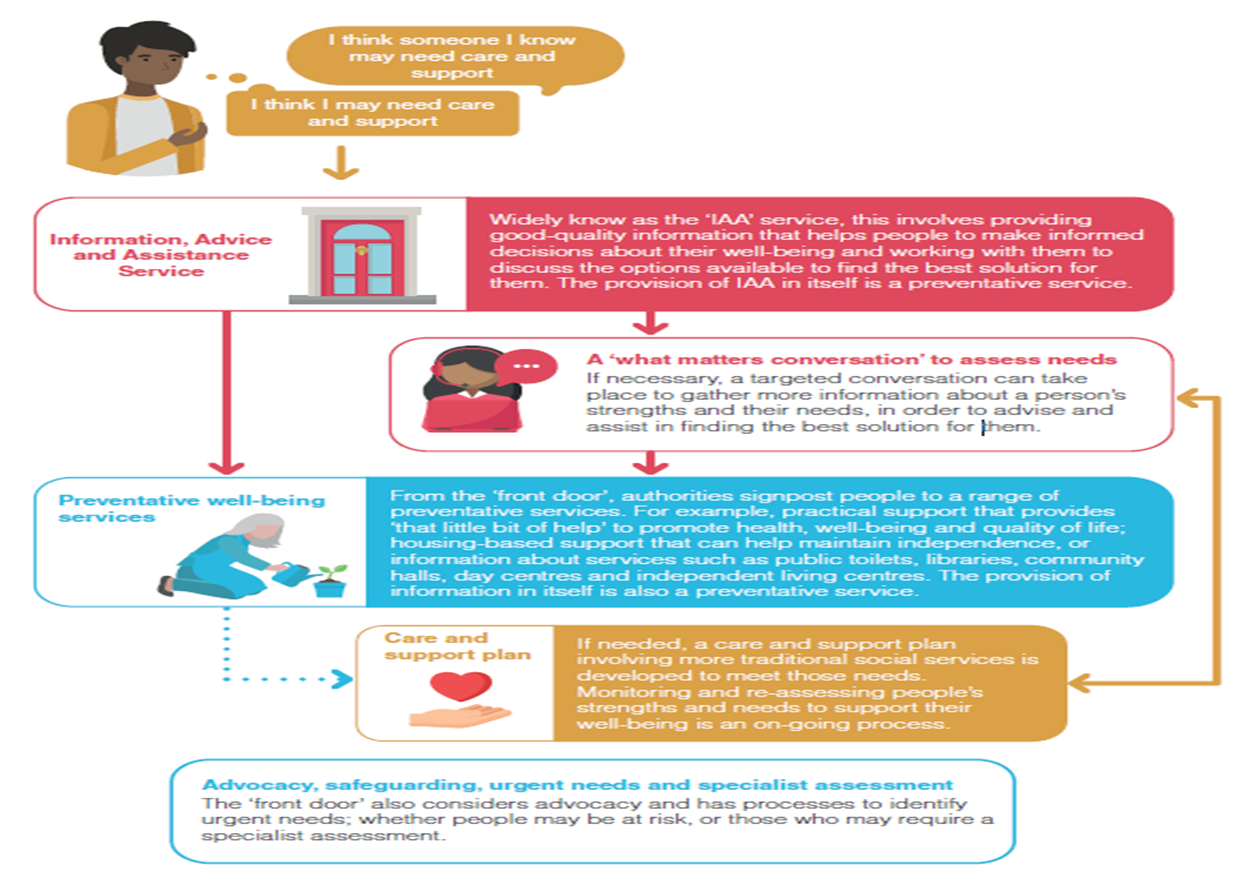 I think someone I know may need care and support
I think I may need care and support
This involves providing good-quality information that helps people make informed decisions about their well-being, working with them to discuss the options available to find the best solution for them.
Information, advice and assistance service (IAA)
A ‘what matters conversation’ to assess needs
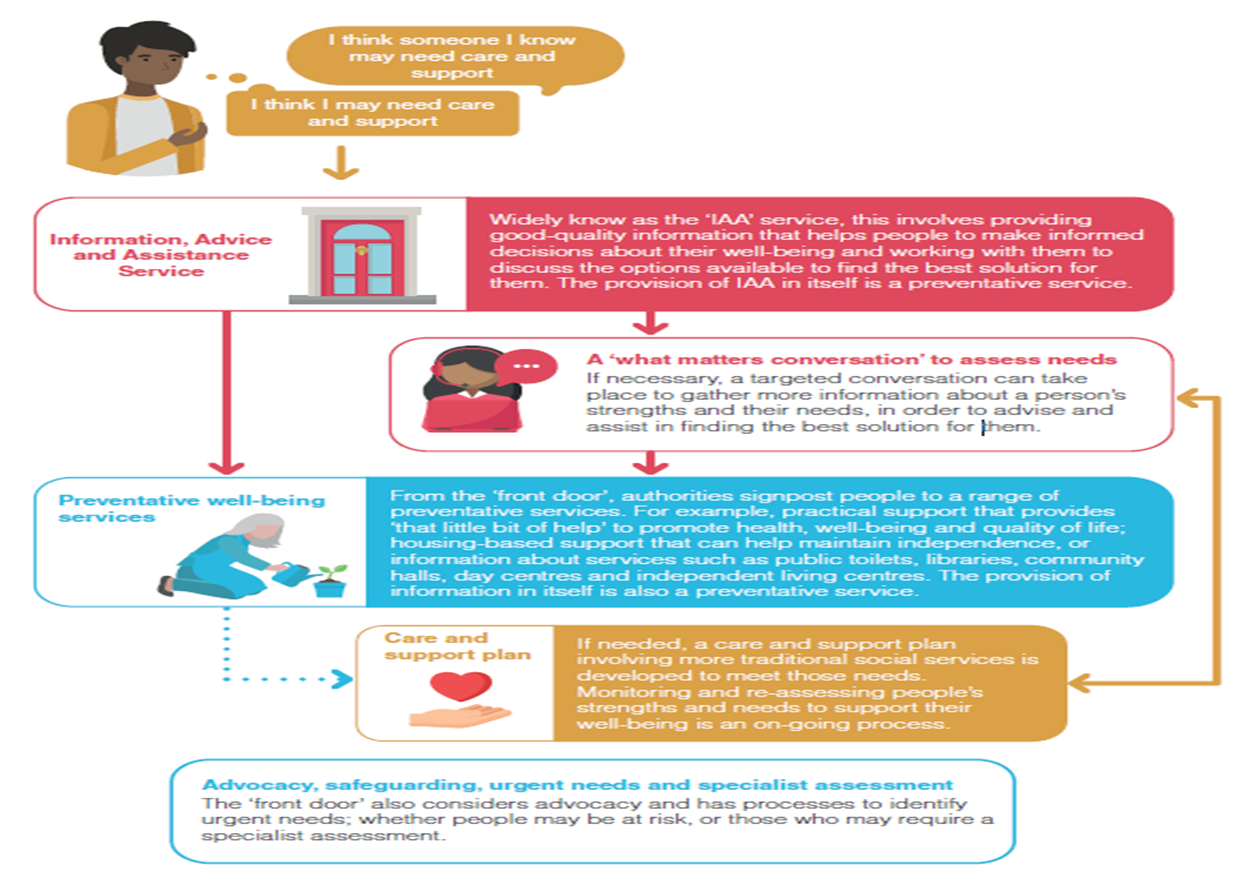 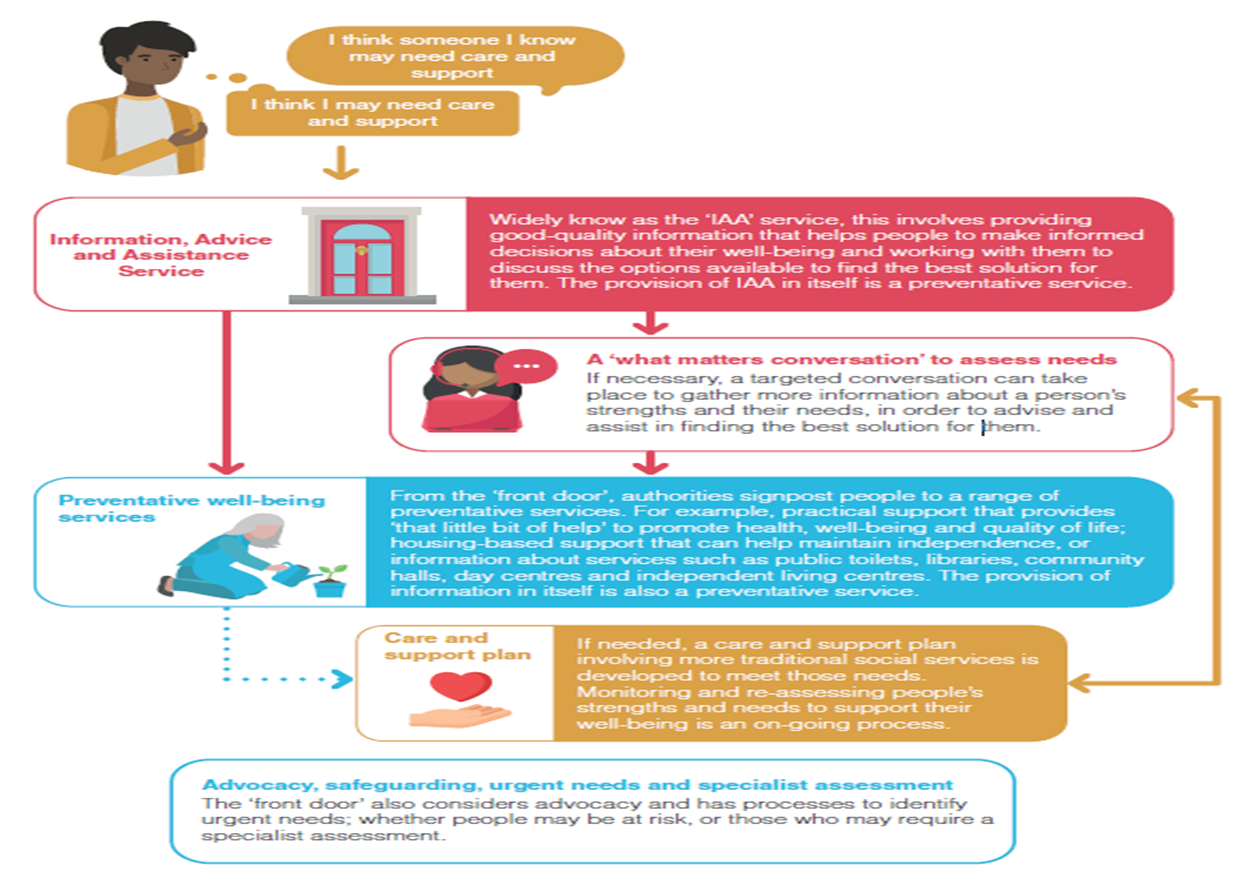 From the ‘front door’, authorities signpost people to a range of preventative services. For example, practical support that provides ‘that little bit of help’ to promote health, well-being and quality of life; housing-based support or information about services such as public toilets, libraries or day centres
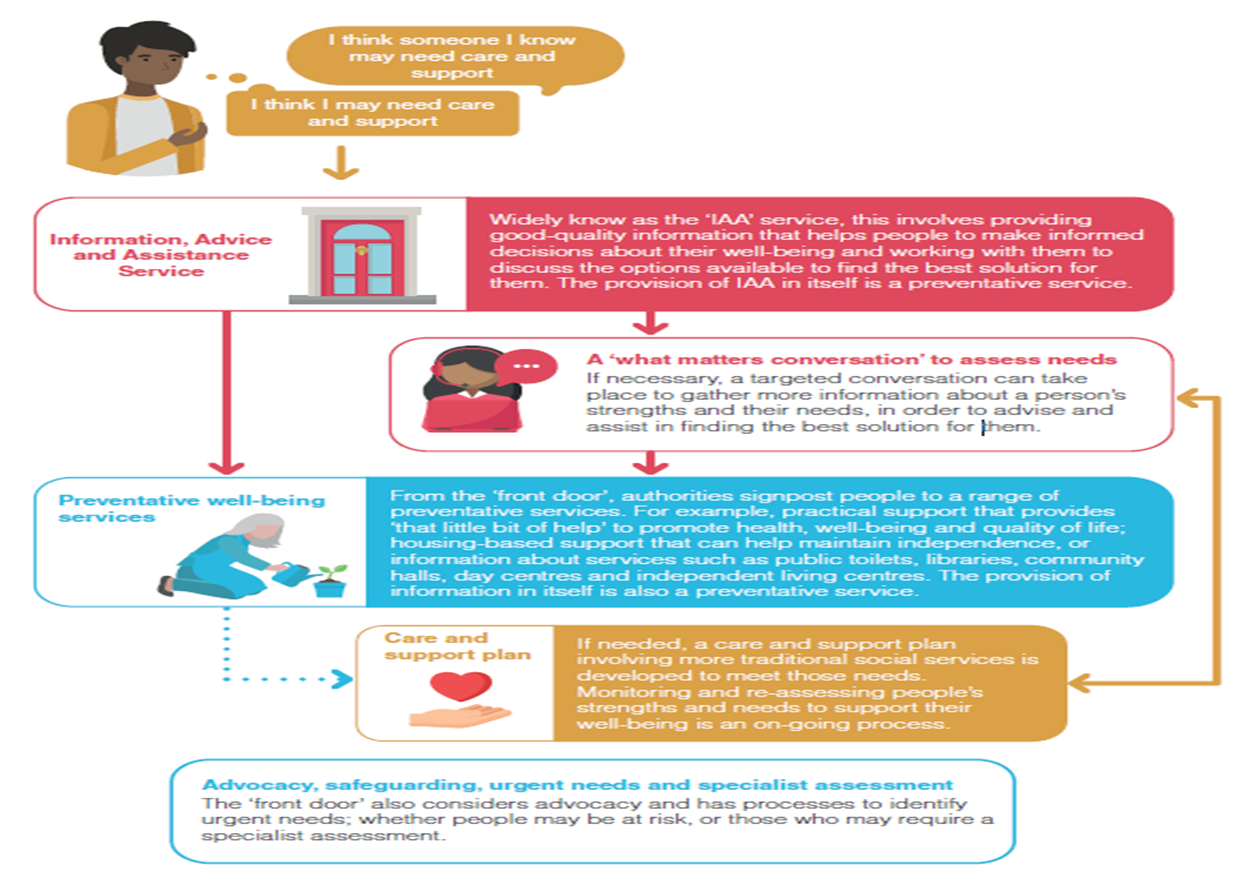 Preventative well-being services
If needed, a care and support plan involving more traditional social services is developed to meet those needs. Monitoring and re-assessing people’s strengths and needs to support their well-being is an on-going process
Care and support plan
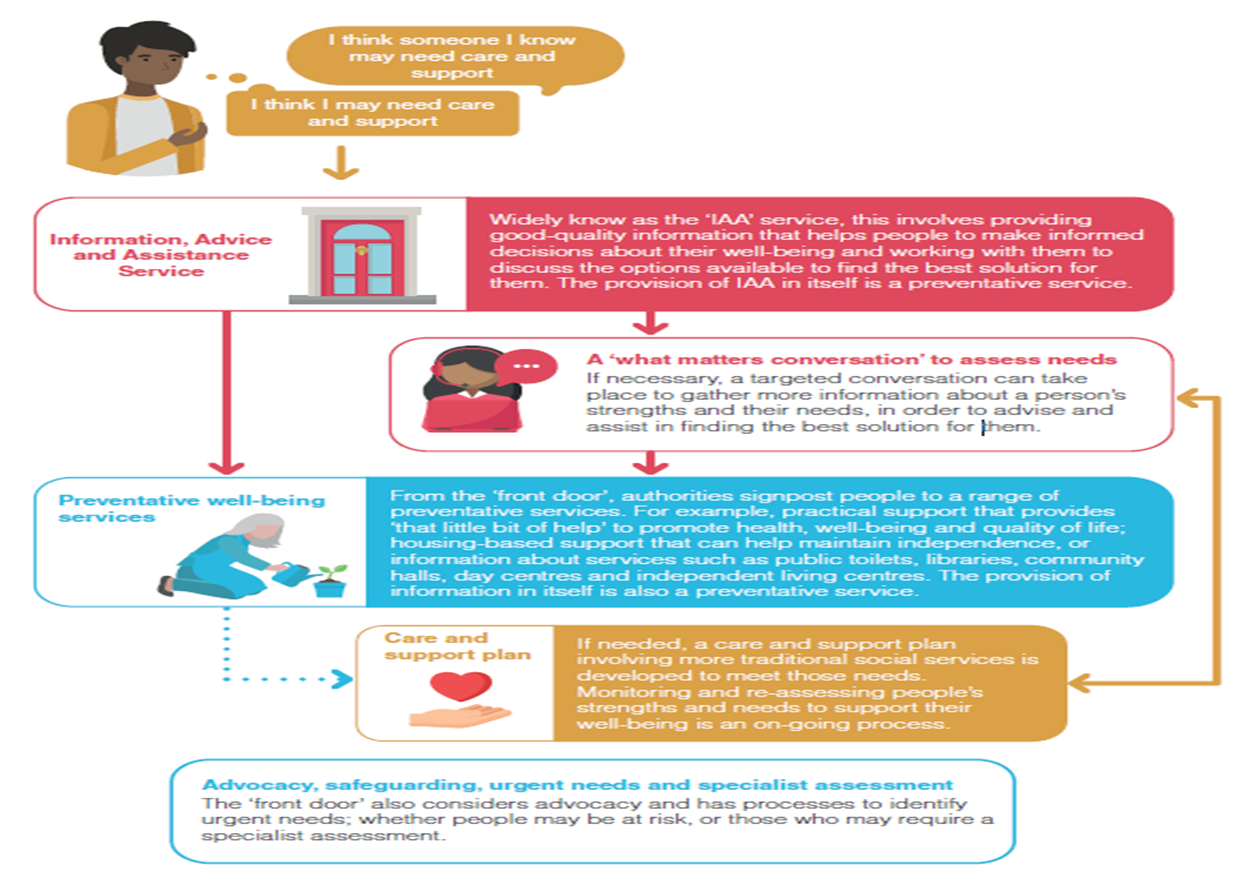 Advocacy, safeguarding, urgent needs and specialist assessment
The ‘front door’ also considers advocacy and has processes to identify urgent needs, whether people may be at risk, or those who may require a specialist assessment
[Speaker Notes: Facilitator’s notes

Staff in IAA are responding to a range of requests from the public. They respond to people who are often in times of stress and challenge. They play a crucial role in delivering Part 2 of the Social Services and Well-being (Wales) Act. 

Staff are responding to a wide range of requests, there is increasing demand and limited time. How do we help staff maximise the potential for each conversation, which results in the member of the public or professional enquirer, feeling clear about the most important issue for them and clear about their course of action?  

Whether we have five minutes or five hours, skilled listening is vital, skilled staff enables people to clarify their thinking and express what matters most to them. 

Information and advice is fundamental to enabling people to take control of, and make well-informed choices about, their care and support. 

Not only does information and advice help promote people’s well-being by increasing their ability to exercise choice and control, it is also a vital component of preventing or delaying people’s need for care and support and carers’ need for support. Providing high quality and timely information and advice should be considered a preventative service in its own right. 

Without access to timely advice and information, people don’t understand what they are entitled to from the state, can’t make the best decisions about funding care, and are unable to choose the best quality care and/or support for the situation in which they find themselves. In other words, without it they can’t fully take part in their own care and support. 

In 2019, a report by the Wales Audit Office looking at the provision of IAA across Wales (The ‘Front Door’ to Adult Social Care) stated that: “the Act requires that the provision of services be driven by partnerships and co-operation and promotes preventative services that can stop need from escalating by making sure that the right help is available at the right time.

“The focus on prevention (the provision of community-based and support services) is intended to reduce demand for high-intensity, high-cost social-care services. Preventative services range from relatively formal intermediate care services provided by health and social care professionals, to interventions that could include befriending schemes, the fitting of a handrail or help with shopping – services not necessarily provided by a health or social care professionals. When the element of social inclusion is added, prevention can be extended to cover wider community services, such as public transport, leisure centres and housing. These services enable people to stay safe and healthy, and lead lives that have value, meaning and purpose by supporting them to remain in their community. Importantly, in the current financial climate, preventative services can also cost less and often provide the best possible quality of life because people remain in their homes, close to their friends and families, and can continue to contribute to society.  

“However, promoting prevention and early intervention requires local authorities and their partners to change both how they work and provide services. It requires ownership outside social services and an understanding that it is about other parts of the system working to prevent demand on social care, helping to maintain independence and improve well-being. To do this, authorities need to have a comprehensive ‘front door’ to social care; to have effective systems in place to provide those who contact them for help with appropriate and tailored information, advice and assistance – commonly called the ‘IAA’ service. An effective IAA service will direct people to preventative and community-based services, and identify when someone needs an assessment or more specialist help."]
What is information, advice and assistance (IAA)?
Information
Advice
Assistance
Providing data to the person
Exploring options with the person
Taking action with the person
Engaging in a conversation
Vital component of prevention
Enables people to take control and make well-informed choices
[Speaker Notes: Facilitator’s notes

The Part 2 Code of Practice of the Social Services and Well-being (Wales) Act defines information, advice and assistance as: 

Information is quality data that provides support to an individual or family to help them make an informed choice about their well-being 
Advice is a way of working co-productively with an individual or family to explore the options available. This will require practitioners to undertake a proportionate assessment through a discussion and analysis of the five elements of assessment 
Assistance involves another person taking action with the enquirer to access care and support, or a carer to access support. Responsibility for the activity undertaken is shared between the assistant and the recipient of assistance. Assistance should follow the provision of information and advice if you judge that an individual, or perhaps the family in the case of a child, will nevertheless need extra help to enable them to access e.g. community resources or preventative services.  

In 2019, a report by the Wales Audit Office looking at the provision of IAA across Wales (The ‘Front Door’ to Adult Social Care) described the elements of IAA as being: 

Information – this involves supporting people by providing good-quality information that helps them to make informed decisions about their wellbeing. This can include information about how the social-care system works, the availability of services that may aid their wellbeing and how to access them, direct payments, or information about carers’ assessments. 
Advice – this is a step up from the simple provision of information in that it involves working with people to discuss the options available to find the best solutions for them. In order to provide advice, local-authority staff require an understanding of people’s situations. This is done by undertaking a proportionate assessment.  
Assistance – if unable to address an enquirer’s needs via the provision of information or advice, assistance will involve another person taking action with the enquirer to access care and support, or a carer to access support. This may lead the enquirer onward to receiving or being offered a full statutory assessment to determine their eligibility for more formal care and support.]
How is the IAA service provided?
A range of formats with up-to-date information
Available in Welsh and English
Clear and in plain language
Adapted as necessary, such as easy read or child friendly
How much of our contact with individuals is in person versus over the phone?
[Speaker Notes: Facilitator’s notes

The Code of Practice for Part 2 states that the IAA service must be easy to access for everyone, in a variety of ways, so that people have a choice about how they use the service and what format is right for them.  

Putting this into practice means: 

having a range of formats that are accurate, up-to-date and consistent with other sources. For example, having information and advice available on the internet, by telephone, face-to-face, outreach and in publications 
the service is available through the medium of Welsh and English for this range of formats 
printed materials are clear and in plain language. Websites meet specific access standards such as the Web Content Accessibility Guidelines and the guidance set out in the Government Digital Services (GDS) service manual.  

As required under the Equality Act 2010, reasonable adjustments must be made to meet the needs of people with particular accessibility requirements. For example, easy read or child-friendly versions of relevant printed material. IAA staff need to be aware of accessibility issues and have been appropriately trained. 

Note to facilitator: At this point it would be helpful to establish with the group what proportion of their time with individuals is spent face-to-face versus over the phone.]
The IAA experience
The information, advice and assistance service will be easy to use, welcoming and informative
Positive experience with responses that are informative and knowledgeable
Re-assures the person that the advice given is impartial and in their best interests
Makes the person feel like they have reached someone who first and foremost listens to them
Gives people an opportunity to explain what matters to them
Gives people a chance to explore what options are available
Enables people to find the help they feel is right for them to achieve their personal outcomes
[Speaker Notes: Facilitator’s notes

The Code of Practice for Part 2 says that: “The information, advice and assistance service will be easy to use, welcoming and informative.”  

The service will offer a first point of contact with the care and support system, and for many people this will be their first encounter with social services.
  
You must strive therefore to make it a positive experience with responses that are informative, knowledgeable and reassure the person that the advice given is impartial and in their best interests. 

For those using the service, they must feel like they have reached someone who first and foremost listens to them.  

People must have an opportunity to explain what matters to them, to explore what options are available, and to find the help they feel is right for them to achieve their personal outcomes. 

Signposting and referring will provide individuals with choices about the support and services available in their local area, particularly preventative services.  

Where appropriate, the IAA service must support people to access preventative services, referring them or helping them make contact, rather than solely offering them basic contact details. 

Note: There are some circumstances where it could be important for information and advice to be provided independently. 

Where appropriate, you can signpost or refer people to national sources of information and advice, such as NHS Direct, the Care Inspectorate Wales website, Dewis Cymru, the Meic helpline for children and young people, the Infoengine online directory of services covering Powys, Ceredigion, Pembrokeshire and Carmarthenshire, or the Carers Direct telephone helpline, or national charities or advice services supporting people with disabilities or specific conditions.
 
The Code of Practice specifically states that there should be a written or oral response to web-based enquiries within three working days. 

The points raised on this slide are duties placed on local authorities when providing IAA.]
Exercise: vision and purpose
In small groups, describe what you think are the vision and purpose of your IAA offer?

What is your role within the local authority’s IAA offer?
[Speaker Notes: Facilitator’s notes

The provision of IAA across Wales differs with some local authorities providing a dedicated IAA service and others adopting an IAA approach across the whole business of social care, and in conjunction with communities and partner organisations.  

It is important therefore that there is a clear vision and purpose for the provision of IAA within each local authority that acknowledges and responds to the needs of the local population, the availability of a range of community- and preventative-based support, and the infrastructure of the local authority and its relationship with partner agencies. 

This is a small group exercise to support individuals to firstly identify what they believe is the vision and purpose of their local authority’s IAA arrangements.
  
Secondly, the group is asked to identify what their individual role is within the IAA offer. 

Each of the small groups is invited to share the key points from their group-based discussions with the wider group]
Section 2:
Outcome-focused conversations
[Speaker Notes: Facilitator’s notes:

This section provides an overview of what is meant by outcome-focused ‘what matters’ conversations and how these should be facilitated within an IAA service.]
An outcome-based approach
An outcomes-based approach is based on these principles:
people are experts in their own lives
they are best placed to tell you what’s important to them and what gives them a sense of well-being
people want to do the thing that matters most to them, in their own way
people’s strengths are important and need to be acknowledged
we start by identifying what the person wants to achieve and work with them to identify how this can be done
the person’s family, carers and local community can also contribute to this plan
Meaningful conversations are central to understanding a person’s outcomes
[Speaker Notes: Facilitator’s notes

People are experts in their own lives. They are best placed to tell you what’s important to them and what gives them a sense of well-being. But they often need help to do this 
People who need care and support want to do the things that matter most to them, in their own way. This is what we call personal outcomes 
Personal outcomes mean acknowledging people’s strengths and working with the person to agree a plan to help them do the things that matter most to them 
Others can contribute to this plan, too, including the person’s family, their carers, community members and workers 
Personal outcomes involve having meaningful conversations with people, so it’s important you communicate effectively]
What is a personal outcome?
A personal outcome is the picture the person paints of what it is they want to achieve, how they want to feel or how they would like their life to be

A sense of well-being comes from things like: 
relationships 
feeling loved 
being respected 
having a sense of purpose 
making a useful contribution 
the little things that make life feel worthwhile
[Speaker Notes: Facilitator’s notes

It is important to recognise that personal outcomes can vary from person to person, it is very individual to each and every person. For example: 

“I want to cook fresh meals for myself and not rely on processed food” 
“I want to bond with my baby son and feel like a real mum” 
“I want my child to be safe, even though it is not in my care” 
“I want friends and a more suitable place to live, but this has to include Cassie, my cat, my world” 

Taking an outcomes-based approach has benefits for all those involved. For example:  

Social care workers will say that when they work with personal outcomes in mind: “It’s about listening to families. I would say most families we work with know the best way we can support them. Sometimes they find it difficult to tell us, as they feel perhaps that they’re failing. It’s about having positive communication. Making sure families are engaged and feel confident and comfortable.” 

People receiving care and support would say this about how they feel about this way of working: “I didn’t feel as though I was in control of my home anymore, or in control of me. I don’t like the word ‘dictating’ but in a sense that’s what I’m doing, I’m saying ‘This is what I want, this is what will make a difference to my life’.”]
How to find out what matters to people and agree their personal outcomes
An outcomes approach prioritises good conversations with people about what matters to them over gathering data for organisational purposes
The focus on personal outcomes provides opportunities for the person to:
reflect on their life
reduce the assumptions made by others
improve understanding between everyone involved
The most valuable conversations are the ones where people feel really listened to

In being listened to, people often start to make sense of their own situation as they can put time into it
[Speaker Notes: Facilitator’s notes

Research in Practice for Adults identifies that an outcomes-focused approach must place the person at the centre of discussions from the outset, finding ways to engage and empower them so that they are able to explain their needs, concerns, problems and circumstances.  

Only then can the whole person, their current situation and history be understood so they can discuss and negotiate with those supporting them, what their desired outcomes are and how they might be achieved. 

Personalisation places the focus firmly on outcomes with much less emphasis on inputs and outputs such as:  

the assessment process 
how resources are allocated  
whether timescales are met  
how many weeks or hours of care and support are put in place.  

However, good assessment is still pivotal to the process of identifying need and desired outcomes. Practitioners will spend increasingly more time on support, brokerage, advocacy, prevention, early intervention, safeguarding and promoting social inclusion.
  
The SCIE Guide (2010) highlights five areas of social work practice that are central to personalisation: 

building relationships 
working through conflict 
knowing and applying legislation 
accessing practical support and services 
working with other professionals to achieve best outcomes. 

By responding to what matters most to people, we can significantly improve their health and well-being. 

Let people know you are listening and that you understand 
Ask exploratory questions: What concerns you most? What do you notice when things are a bit better? Tell me a bit about what’s happening? What could be happening to make you less anxious? 
What are the strengths, skills or motivating factors you notice? 
Explore concerns and aspirations 
Expect natural defensiveness 
Avoid arguments and confrontation 
Think about: What needs to happen? Where are we now? Where do we want to be? 
Avoid using dismissive terms, such as: “I know best”, “I am the decision maker” or “You are wrong”.]
Exercise: Is this a personal outcome?
In your groups, take a look at the statements you have been given and decide which are personal outcomes
[Speaker Notes: Facilitator’s notes

Individuals will need to be provided with a copy of the supporting ‘Personal outcomes statement’ document (delegate copy). 

In small groups, work through the statements identifying which of them are personal outcomes statements. Invite feedback and answers from each group, and where there are differences in answers, work with the group to identify why they think differences have arisen. 

Note: The facilitator’s version has the correct answers at the bottom of the document.]
Taking a strength-based approach
A focus on people’s strengths is a key part of an outcomes-focused approach, but this means asking the right kind of questions and letting the conversation flow: 
focus on people’s strengths 
engage with people and help them explore their hopes and fears before putting a plan in place 
explore the pro and cons – help people think and talk 
help people build on their strengths and those of their family and community 
help people notice their achievements and anticipate threats
[Speaker Notes: Facilitator’s notes

Focusing on people’s strengths is a key part of an outcomes-focused approach, but this means asking the right kind of questions and letting the conversation flow. 

Each question can be like a springboard to further questions. All with the aim of a person, group or organisation, identifying: 

their strengths  
what they have to build upon 
what they do well.  

They should be gentle questions, not challenging or confronting. 

It is important to consider strengths and resources as broadly as possible. This might include:  

the range of people and support around a person 
their health, both physical and emotional 
resources, such as financial, aids and equipment  
beliefs and outlook.]
Strength-based questions
What do you want to achieve during our conversation today?
What concerns of yours do you want to address and change as a result of this conversation?
What can we work on together to achieve what you want for your life (and that of your carer or family)?
What do you want for yourself right now?
What is important for us to speak about today that will help me appreciate your circumstances and learn about you, your abilities, your strengths, your preferences and hopes for your life?
What level of independence would you like to have?
What can you manage to do now?
What would you like to be able to manage?
Who can support you?
[Speaker Notes: Facilitator’s notes

This slide provides examples of strength-based questions you could use during a ‘what matters’ conversation with an individual. 

Refer to the handout with a wider range of strength-based questions.

Invite the group to consider the questions on the slide and in the handout, and identify which questions they think they do/could use during conversations with individuals.]
Having a what matters conversation
Personal circumst-ances
Risks
Personal outcomes ‘what matters’
Be curious

Delve deeper
Barriers to achieving outcomes
Strengths and capabilities
[Speaker Notes: Facilitator’s notes

An individual may need quick access to an assessment of their care and support needs. Staff working at the service need to fully understand how to identify when an assessment is needed, be trained and skilled to carry out that assessment and make sure it can be carried out quickly. 

The assessment will vary from person to person in terms of what is required. 

Staff working at the service must recognise the nature and scale of the enquiry and seek to provide a proportionate response: 

there’s no need to carry out an assessment of a person’s needs if you are only providing them with information 
but you will need to carry out an assessment of a person’s needs if you are providing them with advice or assistance. 

The balance between a person having all their concerns addressed when they first approach the information, advice and assistance service, and subsequently being referred to others who may have more appropriate knowledge or expertise, must be a pragmatic one. 

Staff working at the service will carry out assessments – these are known as the ‘what matters’ conversations. Staff carry out an assessment when they explore the five elements of the National Assessment and Eligibility Tool with an individual, however proportionate that approach may be (as set out in the Code of Practice on Part 3 of the Social Services Well-being (Wales) Act). 

In carrying out an assessment/having a ‘what matters’ conversation, staff must work with the person to identify what matters to them. People will wish to achieve different aspects of well-being, depending on their personal circumstances, and these make up personal outcomes.  

It is important to consider the personal outcomes that the individual wishes to achieve, the resources available and how the local authority may support the person to achieve them.  

Understanding the barriers that a person may face in achieving their personal outcomes will be central to this.  

An assessment starts with the presumption that an adult is best placed to judge their own well-being and the personal outcomes they wish to achieve based on their own values and what matters to them.  

To effectively engage an adult in a ‘what matters to me’ conversation, practitioners need to:  

listen rather than tell 
resist rescuing or fixing 
empathise and work with the adult, not the presenting behaviour. 

The approach to promoting an adult’s well-being, by identifying the personal outcomes they wish to achieve in their everyday lives and the barriers they may face in achieving those outcomes, is one that recognises that care and support can play a part in removing those barriers, in line with the social model of disability. It recognises that disabled people can achieve their potential and fully participate as members of society, in line with the Welsh Government’s Framework for Action on Independent Living. 

Children should be supported to identify what matters to them by a range of practitioners and others who are involved in their lives, including their family and friends.  

To engage a child effectively in a ‘what matters to me’ conversation, practitioners need to:  

listen rather than tell 
see the child as a resourceful young person 
empower the child and work with them, not the presenting behaviour. 

Individuals usually know what will help them. In keeping with the voice, choice and control principle that runs throughout the Act, people who use care and support must be fully engaged in identifying the preventative measures that could help them achieve their well-being and planning for their provision. These could be from within their own, their families’ and their communities’ resources.  

Where a person is unable to express their views, wishes or feelings, local authorities must make sure the person has the support they need to be able to do so. If it is not possible for family or friends to provide this assistance and there is no wider support available, local authorities must make sure the person is supported by an independent professional advocate at no cost to the individual.  

People – children, adults and carers, their families and their communities – are rich assets and have skills, expertise and capabilities. Working with people to identify their strengths and capabilities to achieve their outcomes will be key to achieving well-being and unlocking the potential for creativity, which will make better and more effective use of all the available resources. 

It is also important to identify any risks that you and the person (including their representative) believe the individual will encounter if they do not achieve their personal outcomes.  

The ‘what matters’ conversation that takes place within the IAA service must therefore comprise of an analysis structured around the five elements of assessment (shown in the slide).  

‘What matters’ conversations should be valuable experiences in themselves. They should build a better understanding of someone’s situation, identify the most appropriate approach to addressing their particular circumstances, and establish a plan for how they will achieve their personal outcomes.]
The ‘OARS’ approach
A good way to remember the core skills for having a good conversation with people:
Open ended questions 
Affirm – notice strengths 
Listen Reflectively 
Summarise in an empowering way
Remember to:
listen carefully and show empathy
explore concerns and aspirations
expect natural defensiveness
support the person’s sense of their own abilities
avoid arguments and confrontation
[Speaker Notes: Facilitator’s notes

One of the key concepts to emphasise is the need for good, clear, transparent communication all the way through the process. It is the quality of these interactions and the transparency of the communication that will help individuals who need support to feel involved.  

Open conversations with families are crucial and should include reflective statements where possible. 

Ask them what’s been happening: 

Listen to them. They can let you know how they feel and you can start to understand each other better. Tell them you know they: 

have a lot on their plate 
are under a lot of stress 
have real worries and concerns 
you care and want to help. 

Ask what concerns them most: 

Understanding their concerns will help you see things from their perspective. Acknowledge that: 

they or their family feel they can manage some things, but others can be difficult. 

Ask them what they notice on days when things are not so bad: 

Help them describe and become aware of the things that go well, so they can build on these strengths. Make them aware of the positives, such as:  

things aren’t so bad when I talk to family members on the phone 
when I get things done myself, I feel good about it. 

Ask them what things would look like if they were better: 

Listen and reflect so you’re clear about what they want and what needs to change. Don’t push too hard or make suggestions. Tell them if you think: 

they have a clear picture of how to improve things 
they know how they’d like things to be and are working towards it.]
Exercise: Think of a good example
In your busy conversations, think of an example of a good conversation you have had with a caller where you have identified something that really matters to that person
What was it that mattered to them?
What strengths were identified for/by the person?
What pleased you most about the conversation?
What did you achieve with the person?
[Speaker Notes: Facilitator’s notes

In pairs, think of an example of a good conversation you have had with a caller where you have identified something that really matters to that person.  

What was it that mattered to them? 
What strengths were identified for/by the person? 
What pleased you most about the conversation? 
What did you achieve with the person?]
Section 3:
Effective communication
Key elements of communication
Showing that you are listening
Expressing empathy and warmth
Asking the right questions so there is clarity about concerns
Showing support by recognition of individuals’ strengths
Showing patience
Appearing knowledgeable and effective
The first contact a person has should be based on ‘the first door is the right door’

“I tell my story once”
[Speaker Notes: Facilitator’s notes

Check that people think these generally are the key elements – value other contributions to the list.]
The conversation journey
How to access care and support
Advocacy
Urgent need and safeguarding
Specialist assessments
I think I may need care and support
Assessment
Identify whether each need can be met by signposting to preventative services or another way, or if a care and support plan is required

If the identified need can be met by signposting the need will not be eligible

If the identified need can only be met by a care and support plan, the identified need will be eligible
IAA service
Signpost to preventative services or start an assessment
I think someone I know may need care and support
Preventative well-being services
Range of services and support available in the community: some of which may be chargeable
Review/ re-assessment
Care and support plan will be reviewed at agreed point. Re-assessment will be carried out if circumstances change
Care and support plan
Deliver care and support to meet identified needs. Plan will include reference to any other needs being met outside the care and support plan, if applicable
[Speaker Notes: Facilitator’s notes

This slide provides a diagrammatic overview of the assessment and eligibility process.   

Note to facilitator: At this point remind the group that the assessment/‘what matters conversation’ process will often start when a person accesses the IAA service. However, access to assessment should not be restricted to being through this service alone. Under this service, it is only the provision of information that does not require some sort of assessment. If advice and/or assistance are given, a proportionate assessment must take place.  

From the first point of contact, practitioners should consider whether advocacy support may be necessary for the individual to be able to fully participate in the process. 

A key part of assessment must be to establish whether there is reasonable cause to suspect that a child or adult is experiencing or at risk of abuse, neglect or other kinds of harm and unable to protect himself or herself (with regards to adults) and whether any emergency action is required to safeguard the person.  

The practitioner should carry out an assessment that is proportionate to the circumstances, but should take into account the five elements of the assessment model. 

An assessment should identify whether, and if so to what extent, the provision of advice and information or signposting to preventative or other services could contribute to the achievement of the individual’s personal outcomes or otherwise meet their care and support need(s).  

If the identified need(s) can only be met through a care and support plan or a support plan, the need will be eligible.
 
Individuals not information make decisions and keep people safe. 

Research shows us that when we empathise with someone – not sympathise or make judgements, but empathise – people are more likely to tell us the truth about what is really happening. We may not agree with them, but being careful not to express a judgemental response is very important and will give us the information we need to help them (starts to address the issue of avoiding hidden harm).]
The importance of the first contact
People are calling at a time of stress and challenge
They may feel they are very clear about what they need and why
But
They may be confused, anxious, frightened, frustrated, angry
They need time to reflect, hear themselves talk and hear themselves become clearer
Invest in good beginnings

Offer a conversation not an interview/ assessment
[Speaker Notes: Facilitator’s notes

Having good communication with patients/clients helps them in three main ways: 

Good communication helps individuals feel at ease 
It’s common for people who contact the local authority to feel anxious. This can sometimes lead them to speak out of character, perhaps being a bit rude or aggressive. Having good communication with staff they come into contact with will reduce their anxiety and build their confidence. 

Good communication helps individuals feel in control 
It’s easy for people to feel that they give up all control of their lives once they have to contact social services. For some, even simple everyday things they normally control, such as when they get out of bed, when they wash and when they eat, might be dictated by someone else. Losing control can make people feel helpless and hopeless, which isn’t good for boosting their well-being. But good communication can avoid these feelings – it can help people see that they still have a say and are still in charge of their own lives 

Good communication makes individuals feel valued 
The most precious thing we can give to another person is our time. When we show we’re prepared to lay aside all the other things we need to do to spend time with someone, to listen to them, get to know them and understand how they are feeling, we’re showing that we really value that person. Being able to communicate well helps us achieve this with individuals. 

Is this something people can understand/sign up to? 

For example, people may initially think they know what they want because nobody has given them the time to properly think things through and reflect on their own needs and/or behaviour. Often people don’t know they might have options.]
Managing the conversation
You:
make a commitment to listen
stay calm and purposeful
stay focused on the most important issues
acknowledge the challenge
build on the strengths
explore the individual’s hopes and aspirations 
respect the individual’s skills, knowledge and expertise
 
  And try to avoid:
rescuing, advising, telling or ‘doing to’ rather than ‘with’
[Speaker Notes: Facilitator’s notes

Making a commitment is about being there for the person. It means giving them your full attention and letting them know you are listening properly to their concerns.  

Helping people believe more in their abilities – respecting their situation and helping them acknowledge they know themselves best. 

Note to facilitator: Ask participants to think about the ‘try to avoid’ bullet point – do people feel this is how this service is currently structured? Is this what we do in our own lives?]
Focusing your skills
Listening and expressing empathy
Exploring concerns and aspirations
Expecting natural defensiveness
Helping people understand and value their strengths
Avoiding arguments and confrontation
Listening and expressing empathy
Exploring concerns and aspirations
Expecting natural defensiveness
Helping people understand and value their strengths 
Avoiding arguments and confrontation
Enables you to:
notice people for the problems they face, not just the problems they cause
notice people’s abilities to alter their own course and to offset their own risk and concerns
focus on their hopes and aspirations 
notice the strengths of families / groups / units and support what's important to them, building on their resilience
make better decisions (with the individual) based on the right information 
signpost, if needs be, to the most appropriate services
[Speaker Notes: Facilitator’s notes

So, how do you use conversation skills to manage the challenges? 

Try not to jump to conclusions about individuals. For example, because they are anxious or colleagues might have already dealt with them and found them difficult  
Often people are repeat callers. In these cases, we often see the presenting behaviour rather than the person we’re talking to. Admittedly often difficult, but we can’t get into a competition or a power battle  
Reflect back to people how well they have managed situations previously, if possible, and what it is that seems to matter most to them. 

We try to get a complete (holistic) picture of the individual and what their support networks look like before honing in on a solution.
  
We tend to think that the worker is the one learning by asking questions and receiving information. But a skilful worker can help the individual learn about themselves at the same time – that is, two people are learning.]
Section 4:
Good conversations
5 stages to a good conversation
Open, engaging questions
Active listening
Open, exploratory questions
Information exchange
Summary and actions
[Speaker Notes: Facilitator’s notes

These are the five stages to a good conversation. In this section, we will work our way through them all.  

Appropriate reflection (which we will be talking about in more detail) runs through all the stages when necessary.]
Stage 1: Open, engaging (not leading) questions
“Tell me a bit about what’s happening?”
not
“What’s the problem and how can I help?”
[Speaker Notes: Facilitator’s notes

We need to understand and appreciate the value and strength of ‘open’ questions.  

Note to facilitator: At this point check participants’ understanding of ‘open questions’.  

Definition 

An open question can be defined as: 
a question that is likely to receive a long answer. 

Although any question can receive a long answer, open questions deliberately seek longer answers and are the opposite of closed questions. 

Using open questions 

Open questions have the following characteristics: 

they ask the respondent to think and reflect
they will give you opinions and feelings
they hand control of the conversation to the respondent. 

Open questions begin with the likes of: what, why, how, describe.]
Exercise: Why use open questions?
What are the benefits of open questions?

Can you give examples of the types of open questions you ask as part of your job?

How might you start the conversation for example?

How might you respond to someone giving you some troubling information?
[Speaker Notes: Facilitator’s notes

Facilitate a whole group discussion, working through the questions on the slide.

Capture the key points raised in the discussion on a flipchart, as the participants may wish to refer back to them later.]
Stage 2: Active listening
The listener needs to fully concentrate, understand, respond and then remember what is being said
Respond by letting people know that you are listening and understanding

Respond with short reflective statements that get to the heart of the matter
[Speaker Notes: Facilitator’s notes

Listening is one of the most important skills you can have. How well you listen has a major impact on your job effectiveness and on the quality of your relationships with others. For instance: 

we listen to get information
we listen to understand
we listen for enjoyment 
we listen to learn. 

Listening is key within IAA, but is especially important as the majority of conversations are over the phone and we can be easily distracted by things going on around us if we are not in front of the person.  

Short is the key word. Try to avoid replaying everything that’s been said. As you grow in confidence, your intuition will become fine-tuned.  

To understand the importance of this, ask yourself if you've ever been engaged in a conversation when you wondered if the other person was listening to what you were saying. You wonder if your message is getting across or if it's even worthwhile continuing to speak. It feels like talking to a brick wall and it's something you want to avoid.]
Exercise: How much can we find out?
In pairs – one person asks their partner questions so they can draw their partner’s house and garden

The person describing their house should not provide more information than they have been asked for

You have a maximum of six questions
[Speaker Notes: Facilitator’s notes

The facilitator will need: 
Sheets of plain A4 paper and some felt pens to draw with for half the participants. 

Exercise: 
In pairs – one person asks their partner questions so they can draw their partner’s house and garden. 
The person describing their house and garden should not reveal more information than they’ve been asked for.   
They can ask six questions.  

Learning point:   
‘How many floors does your house have?’ (closed question) versus ‘How would you describe your house and garden?’ (open question) 
The more open the question, the more information you are likely to get. You can concentrate on listening.]
Reflective listening
If you are reflecting, you are focusing on an individual’s world, their thoughts, their dilemmas
    as opposed to…
Solely asking questions needed by the system, which may or may not be relevant or meaningful
    or 
Making suggestions or offering advice too soon
Remember – reflective statements are your vehicle for your intuitive understanding
[Speaker Notes: Facilitator’s notes

Good reflective statements help both people in a conversation clarify what’s been said. 

Reflecting something back to someone helps you check you’ve understood their concern and helps them clarify for themselves what matters most to them.  

In reflecting back to someone, you will both be considering: 

what you/they think s/he means? 
what you/they think s/he feels? 
what their values and drivers are 
what it’s like to be her/him. 

Remember reflecting and paraphrasing are not about asking more questions – keep it short and focused in a way that will be understood by the person you are speaking to. 

This is your professional intuition at work. Your understanding should deepen as the conversation progresses.]
Work with the feelings that can lie behind behaviour
[Speaker Notes: Facilitator’s notes

We all have natural and understandable ways of dealing with difficult feelings and situations. 

Reflection can help us uncover the meaning of what is being said – often not expressed clearly as sometimes we are not sure what we mean. 
 
We are not saying that you therefore have to be a passive recipient of anything anybody wants to say to you… 

Why might somebody be angry? 
Is their anger legitimate? 
How might you try to bring them down a little?  

If we understand why people might be behaving in the way they do, we might start to have more empathy and patience.]
Exercise: Practising reflective statements
In threes:
one person is the speaker talking about an issue that concerns them
the second person keeps time and facilitates a shared discussion for five minutes
the third person listens and reflects on the speakers situation, wondering:
What’s important to her/him?
[Speaker Notes: Facilitator’s notes

Split the group into small groups of three and ask them to allocate roles as described on the slide.  

When the conversation has finished, each person should take a turn to reflect  

Before starting, use the next slide to help explain the exercise and to give some prompts. The following slide will be used to facilitate feedback from the group.]
What did you observe?
What feelings may be behind the words? (for example, you are really worried, this has never happened before) 
What have I noticed about the challenge she/he faces? (for example, it’s hard for you with so many conflicting responsibilities)
What have I noticed about her/his strengths/values? (for example, you want the best for your mum and are going the extra mile)
[Speaker Notes: Facilitator’s notes

Note for facilitator: This flows from the exercise to facilitate feedback.
 
Remind participants they are not giving advice or making judgemental statements. 

Get feedback:
 
start with the speaker – how did it feel having somebody reflect back what they thought you’d said? If annoying – why? If helpful – why? 
listener – how did you find that exercise? What felt useful and what was more of a challenge?  
observer – what did you notice about the relationship between the two people? What seemed to work well? What, if anything, caused tension/frustration?]
Stage 3: Asking exploratory questions
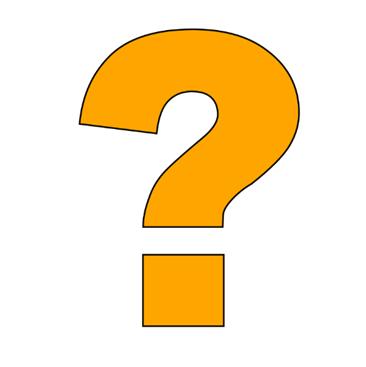 Open, not closed
Simple, not multiple
Not leading
Avoid ‘why’
Key questions
What concerns you most?
What would worry you if nothing changed?
What have you noticed when things are a bit better?
What do you hope for if things can improve?
What would be happening to make you a little less concerned?
[Speaker Notes: Facilitator’s notes

Note to facilitator: At this point, recap the elements covered so far and, in particular, focus on whether people felt they had good open questions they used earlier on in the session. Repeat them if so. 

Why questions are open questions – but can come across as aggressive and are best avoided.]
Exercise: Case scenarios
Part 1: Consider the first example of a conversation in an IAA service
What do you notice about the approach taken by the call handler?
Have they adopted the principles of the Social Services and Well-being (Wales) Act?
How could the conversation be improved?
Part 2: Consider the second example of a conversation in an IAA service
How does it differ from the first conversation?
How have they adopted the principles of the Social Services and Well-being (Wales) Act?
What learning points can you take from this conversation that you can apply to your own practice?
[Speaker Notes: Facilitator’s notes 

Use the audio clips/videos of IAA conversations. 

Play the first clip (of a not so good example) and at the end of the video, ask the group to respond to the following questions: 

what do you notice about the approach taken by the call handler? 
have they adopted the principles of the Social Services and Well-being (Wales) Act? 
how could the conversation be improved? 

After this discussion play the second clip (of a good example) and at the end of the video, ask the group to respond to the following questions: 

how does it differ from the first conversation? 
how have they adopted the principles of the Social Services and Well-being (Wales) Act? 
what learning points can you take from this conversation that you can apply to your own practice?]
Managing strong emotions or difficult behaviours
What do you do when the individual is not having a good day?
What tactics do you use to try and stop yourself getting sucked into emotions, such as anxiety or anger?
What works well? Are there particular phrases they find themselves using?
When do you know you’ve lost control of the conversation? What might the individual have done and/or what might you have done?
How do you know when you’ve ‘blown’ the conversation? Is it about needing to win or a defence mechanism (both very much human nature)?
[Speaker Notes: Facilitator’s notes

Emotions are feelings and are personal to the individual. 

The questions on the slide can be used to help practitioners reflect on the behaviours they are encountering and consider how to respond to them. 

When identifying and managing emotions it is important to consider: 

How do others feel, and how do I know? 

There are several ways that we can tell how others are feeling, particularly by observing what they say and how they say it, and how they behave, including their body language. Research suggests that more than 80 per cent of communication is non-verbal, meaning that it comes from body language and facial expression. Many of us don’t like to talk about our emotions, especially if they really matter to us, so they tend to be expressed even more in our body language.  

Non-verbal communication helps people to: 

Reinforce or modify what is said in words. 

For example, people may nod their heads vigorously when saying “Yes” to emphasise they agree with the other person. A shrug of the shoulders and a sad expression when saying “I’m fine, thanks” may actually imply that things are not really fine at all! 

Convey information about their emotional state. 

Your facial expression, your tone of voice and your body language can often tell people exactly how you feel, even if you have hardly said a word. Consider how often you have said to someone, “Are you okay? You look a bit down.” We know how people feel from their non-verbal communication. 

Provide feedback to the other person. 

Smiles and nods tell someone that you are listening and that you agree with what they are saying. Movement and hand gestures may indicate that you wish to speak. These subtle signals give information gently but clearly. 

Regulate the flow of communication. 

There are a number of signals that we use to tell people that we have finished speaking, or that we wish to speak. An emphatic nod, and firm closing of the lips indicates that we have nothing more to say, for example. Making eye contact with the chair of a meeting and nodding slightly will indicate that you wish to speak. 

Read more at www.skillsyouneed.com/ips/nonverbal-communication.html 

Emotions are strongly linked to memory and experience. If something bad has previously happened to you, your emotional response to the same stimulus is likely to be strong. 

The best decisions are made using both logic and emotion. 
If you only use one or the other, your decisions may either not be very balanced, or not support your emotional needs. Instead, you need to combine your emotional response with more rational considerations. 

You can do this by: 

stopping before you decide, to give yourself a chance to think 
think about how you will feel as a result of each possible action 
consider what might happen as a result, and how your decision might affect others. Would you be happy with those effects? 
take some time out before making a decision  
consider the decision against your values. Does it fit with them? If not, why not?  
think about what someone whom you respect would think about your decision. Are you happy with that?  
finally, consider what would happen if everyone were to take the same action. If this would be a disaster, then probably best not to do it. 

Read more at: www.skillsyouneed.com/ps/managing-emotions.html]
Managing strong emotions or difficult behaviours tips
Tips:

resist hitting it head on or taking it personally
acknowledge the feelings behind the words – for example, anxiety, frustration, fear, and so on
empathise, accept, reflect and explore
shift to strengths-based conversations
emphasise personal choice and control
avoid arguments
[Speaker Notes: Facilitator’s notes

This slide provides you with tips to think about when you find yourself in a situation of having to manage an individual’s strong emotions and difficult behaviours.]
Strategies for lowering challenging conversations
Be clear about the issue
Know your objective
Preserve the relationship
Be consistent
Adopt a mindset of inquiry
Manage emotions
Choose the right time and place
Know how to begin
Develop conflict resolution skills
[Speaker Notes: Facilitator’s notes

The following approaches will support you when you are in a position of needing to diffuse a situation and reduce challenging conversations. You may only need to use one of the strategies or it may be that you need to use three or four depending on the situation. 

Be clear about the issue. 

"What exactly is the behaviour that is causing the problem?"  
"What is the impact that the behaviour is having on you, the team or the organisation?"  

You need to be clear yourself so you can articulate the issue in two or three succinct statements. If not, you risk going off on a tangent during the conversation. The lack of focus on the central issue will derail the conversation and sabotage your intentions. 

Know your objective. 

What do you want to accomplish with the conversation?  
What is the desired outcome?  
What are the non-negotiables?  

Once you have determined this, plan how you will close the conversation. Don't end without clearly expressed action items.  

What is the person agreeing to do?  
What support are you committed to provide?  
What obstacles might prevent these remedial actions from taking place?  
What do you both agree to do to overcome potential obstacles?  

Schedule a follow up to evaluate progress and definitively reach closure on the issue at hand. 

Adopt a mindset of inquiry. 

Spend a little time reflecting on your attitude toward the situation and the person involved. What are your preconceived notions about it? Your mindset will predetermine your reaction and interpretations of the other person's responses, so it pays to approach such a conversation with the right mindset – which in this context, is one of inquiry.  

Be open to hear first what the other person has to say before reaching closure in your mind. Even if the evidence is so clear that there is no reason to beat around the bush, we still owe it to the person to let them tell their story.  

Preserve the relationship. 

Think about how the conversation can fix the situation, without erecting an irreparable wall between you and the person.  

Be consistent. 

Make sure that your objective is fair and that you are using a consistent approach.  

Develop your conflict resolution skills. 

Conflict is a natural part of human interaction. Managing conflict effectively is one of the vital skills of leadership. Have a few, proven phrases that can come in handy in crucial spots. 

Choose the right place to have the conversation. 

Calling people into your office may not be the best strategy. Sitting in your own turf, behind your desk, shifts the balance of power too much on your side. Even simple body language, such as leaning forward toward the person rather than leaning back in your chair, can carry a subtle message of your positive intentions. For example, "We're in this together. Let's problem solve so that we have a better workplace.” Consider holding the meeting in a neutral place, such as a meeting room where you can sit adjacent to each other without the desk as a barrier. Don't exclude the coffee shop. 

Know how to begin. 

Some people put off having the conversation because they don't know how to start. The best way to start is with a direct approach. "John, I would like to talk with you about…” Being upfront is the authentic and respectful approach. You don't want to ambush people by surprising them about the nature of the "chat“. Make sure your tone of voice signals discussion and not inquisition, exploration and not punishment.]
Engaging with other professionalswhen they want to refer
Can I check a few things out with you so I’m clear about what you might need from us?
What is it specifically about their situation that concerns you?
What have you noticed about the family when things are going well? 
What would be happening in three months’ time if things were improved? 
What might you specifically want from us to help them achieve this?
What would your role continue to be and how shall we keep in touch?
[Speaker Notes: Facilitator’s notes

The Welsh Government expects professionals to respond to well-being, especially the police, service providers, education, housing health and social services. 

We need to be much clearer about what we would like others to consider and what our on-going role might be, even if it’s a matter of providing better information before making a referral. 

Where relevant, these questions would significantly help when taking referrals from other professionals. 

Remember to reflect and summarise after each response – keep your response short and focused, and try not to sound as though you’re reading from a script.]
Exercise: Experiencing a difficult conversation
In pairs, reflect on an experience where you have encountered a difficult conversation with either a member of the public or another professional
Use the model to lead your reflection and explore:
What? Describe the situation you experienced
So what? What you learnt from this experience
Now what? What you do differently as a result of your experience
What
Now what
So what
[Speaker Notes: Facilitator’s notes

Ask the group to pair up with someone else (preferably someone they do not work with to gain new insights and perspectives).
 
Each person takes a turn to reflect on an experience where they have encountered a difficult conversation with a member of the public or another professional. 

Using the Driscoll model of reflection, ask the participants to move through the three questions to reflect on their experience in relation to how it felt, what they learnt and what they now do/ will do differently as a result of their learning.]
Stage 4: The information exchange
The one-to-one exchange of information
The information exchange is the heart of the conversation, but where you started the discussion will influence the information you get and need

It should focus on what is at the heart of the matter for the person
For example:
would you like me to give you a bit more information?
could I ask you for a little more information?
[Speaker Notes: Facilitator’s notes

People generally understand that you need to ask them questions. The information exchange is the heart of the conversation, but where you started the discussion will influence the information you get and need. It should have focused on what was at the heart of the matter for the person. 

However – asking for the information that the service and/or system need without having tried to get (when needed) a good holistic picture, can sound as though we’re reading from a script. And as we all know – it can be extremely annoying and raises levels of irritation. 

The way we ask the question is really important. Give people time to answer properly before moving on. Remember the approaches we have covered so far today and the approaches to open conversations.]
Stage 5: Summary and actions
Three important reasons for closing a conversation well:
It shows the person that you have taken the time and shown an interest in helping them address/resolve their situation
There has been a commitment to getting the right response for the person
The person is able to confirm what is ‘right’ for them
Focus on key issues
Identify the strengths/skills and motivators you have noticed
Confirm the actions to be taken and by whom
Use empowering summaries
[Speaker Notes: Facilitator’s notes

People must finish their contact with the service with a feeling that they have been dealt with fairly and appropriately. Most importantly they must know what the outcome of their contact is, and what, if any, action will subsequently be taken and by whom. 

You’ll need to summarise the information you’ve heard. Think about how you focus on what you’ve heard to pinpoint the key issues.  

Remember to reflect and capture what the individual said is important to them.  

Wherever possible give positive feedback. Acknowledge how difficult a situation they might have been dealing with has been and what they’ve managed well. 

Often people need to go away and think or do something as a result of your conversation with them.]
Summarising – an example
From a conversation with a concerned daughter
“You are very concerned that your mum may be missing meals in the day as it is painful for her to prepare food.
“Her friends or a neighbour call in three times a week and you call on the weekend but there are some times when she is alone. 
“You would like to consider options with your mum about how she might cope on these days.
“This is a new and strange situation for you and your mum who is a strong and independent woman.”
Question for worker and daughter:
“What are your thoughts about next steps?”
[Speaker Notes: Facilitator’s notes

This is what you might feed back to the daughter. Does it sound reasonable?]
Agreeing actions
What the person is going to do next and what the worker is going to do next – examples
Person will:
discuss more with family members
gather more information and ring again
think about things a bit more before deciding on any action
contact a suggested service following signposting from frontline staff
Worker will:
offer further contact
offer/access more specialist advice
refer to the organisation or another service for specialist help
[Speaker Notes: Facilitator’s notes

 Here is an example list of things you will have agreed between you:  

What mechanism do you currently use to check you’ve got what you need? 
What might you record on your system?  
Does your current system allow you to record the type of content we’d covered today?  
What changes would you like to see by those able to influence systems and forms?]
Recording
For operational purposes:
personal information
discussion around the five elements of the assessment model
agreed actions

For strategic/planning purposes:
recording of conversations
feedback from individuals
nature of the enquiries
type of information, advice and assistance offered
[Speaker Notes: Facilitator’s notes

The Part 2 Code of Practice identifies the recording requirements in relation to IAA. 

For operational purposes, the following information needs to be recorded to support the individual: 

Personal information 

When information is offered, a record of the enquiry must be made but personal data does not need to be collected/recorded 
When advice is offered the assessor must record as much personal data in the core data set as possible and record the nature and outcome of the enquiry 
Recording must be done using the National Assessment and Eligibility Tool, albeit in a manner proportionate to the enquiry. The obligation to complete the core data set in its entirety only needs to be met when an individual’s needs are deemed to be eligible and a care and support plan, or support plan in respect of a carer, is required 
Using the National Assessment and Eligibility Tool – this is usually the ‘what matters form’ or the ‘assessment tool’ to record personal data will enable staff to identify quickly if the enquirer has a care and support plan in place or has received information, advice or assistance previously. In addition, it will enable any future enquiries about the same person to be progressed quickly and avoid repeating personal information at each point of contact. 

For strategic/planning purposes, the following information needs to be recorded to support the development of the service and how individuals’ well-being is promoted more broadly. 

Recording information 

Local authorities must record data from their service for the following purposes: 

Monitoring performance – The recording of information is important to support service performance and improvement. Recording the information exchange (calls and web logs) can be analysed to provide a better understanding of the nature of the enquiry and the customer profiles. Management data will also help with the audit and inspection of the service and, for this reason, local authorities should consider getting feedback from service users 
Planning services – It is important that local authorities record information about the nature of enquiries and responses, as well as the type of information and advice offered by their service to support the population needs assessment and planning of preventative well-being services  
Service improvements – Recording personal data when advice and assistance are provided so that an individual does not have to repeat the same information if they access a service again or proceed through the care and support system. This will also make the system more efficient.]
Exercise: What IAA competencies do I have?
On your own consider the competency self-assessment that has been informed by the Welsh Government IAA competence framework

The self-assessment identifies the competence outcomes in relation to professional practice for all IAA workers

Complete the self-assessment to identify your strengths and the areas you may wish to look at developing further
[Speaker Notes: Facilitator’s notes 

This is one element of the self-assessment taken from the IAA Competence Framework developed by the Welsh Government.  

The framework sets out the competencies local authorities need so that they can provide an effective IAA service. Services must place the competencies within the context of their own service. They should reflect the way in which the service is provided and how they relate to different areas of practice and levels of expertise. 
 
Staff providing IAA services are not expected to be competent in each area, but they are expected to complete the sections that are relevant to them (they are also expected to be competent in professional practice).  
 
The competence framework is a set of behavioural and knowledge/understanding outcomes that demonstrate competence in five areas. It can be used to develop the IAA workforce’s competence in each area, for example through training.

Note to facilitator: Individually, participants are asked to complete the self-assessment. This will help them identify if they have the required generic competencies, skills and knowledge. Completing this will help inform any ongoing learning and development needs they have.]
Summary
Summary
Legislative shift in policy to be more focused on well-being
Person-centred practice based around an individual’s outcomes
Importance of good relationships
Adopting a strength-based approach
Effective conversations based on the five stages to a good conversation
[Speaker Notes: Facilitator’s notes  

Remember to reflect and make positive noises throughout the call, when you can. 

Sometimes it may be appropriate to change the order of the stages or the caller may naturally focus immediately on one area or issue.  

Remember that you also have your own style, which you probably don’t need to change and which will help you be as comfortable as possible in your conversations with people.]
Next steps
Reflect on your self-assessment and identify areas of practice you will need to develop
Follow up your learning in team meetings
Reflect on case discussions
Review your progress and ask yourself:
What have I noticed myself doing?
What have I noticed others doing?
[Speaker Notes: Facilitator’s notes 

Briefly reflect on whether the participants have achieved the objectives and their hopes for the session.  

Agree the next steps using the slide as a prompt. 

Evaluate the session – ask participants to complete any necessary evaluation sheets.]